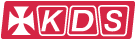 www.kdsound.kr
 033-646-6812
납품거래실적
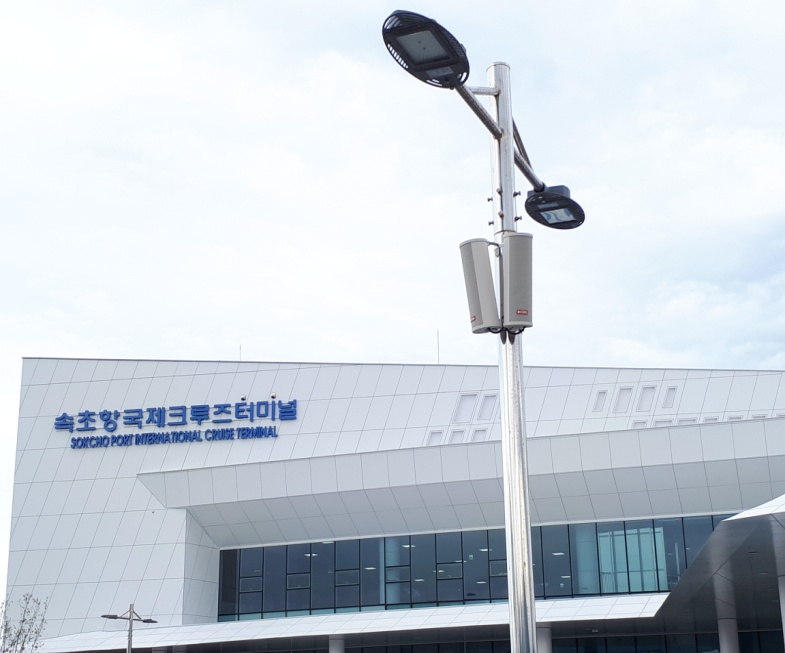 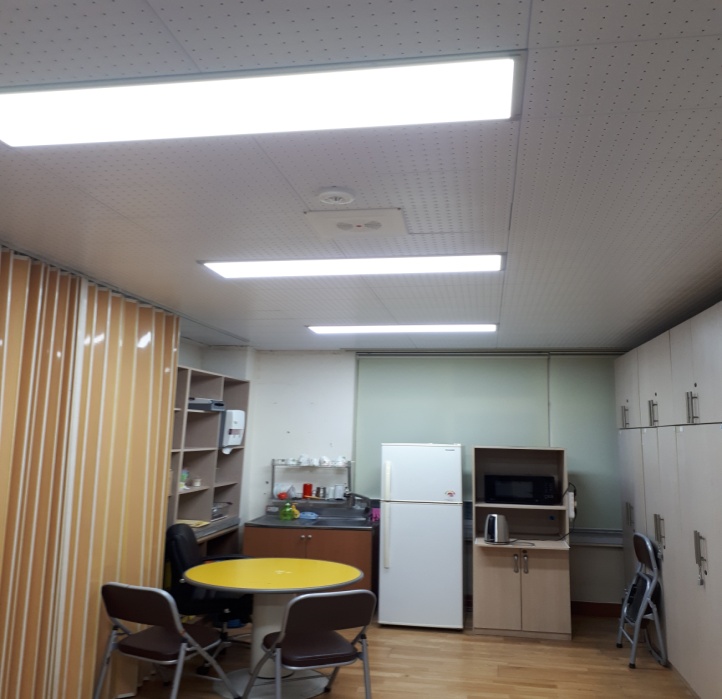 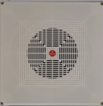 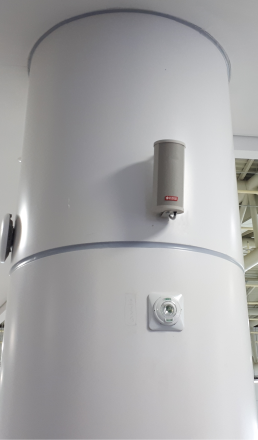 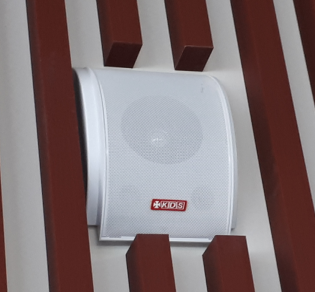 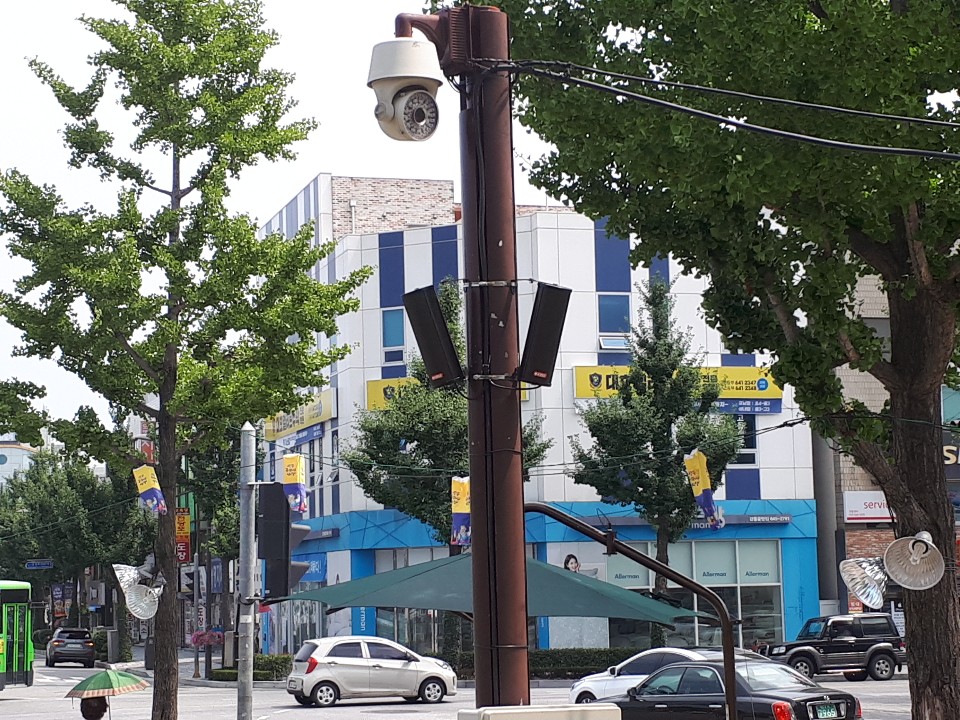 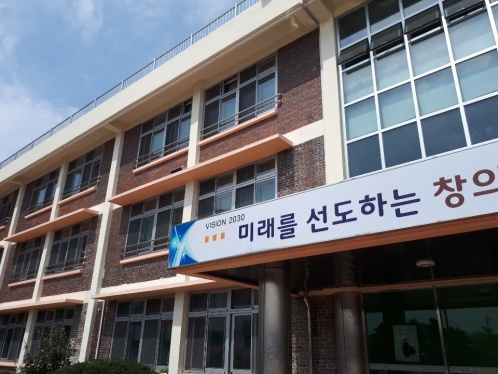 케이디 음향
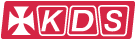 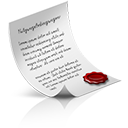 우선구매제도
42
38
1
www.kdsound.kr
www.kdsound.kr
www.kdsound.kr
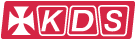 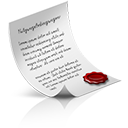 나라장터우선구매대상
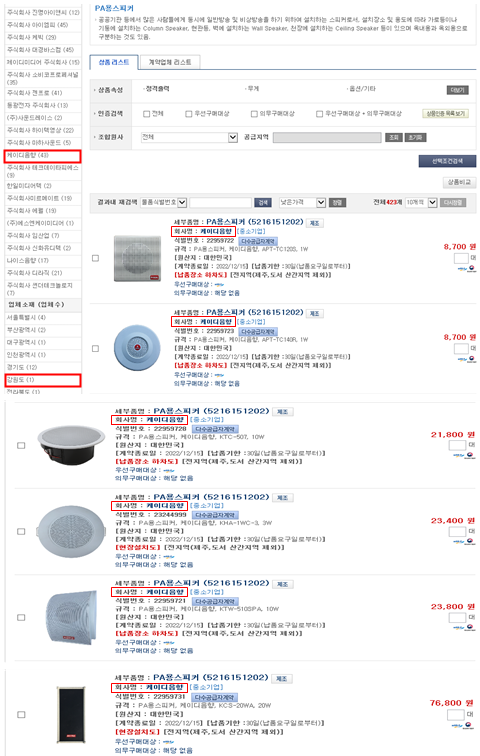 42
38
2
www.kdsound.kr
www.kdsound.kr
www.kdsound.kr
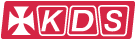 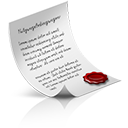 2021년계약이행실적평가
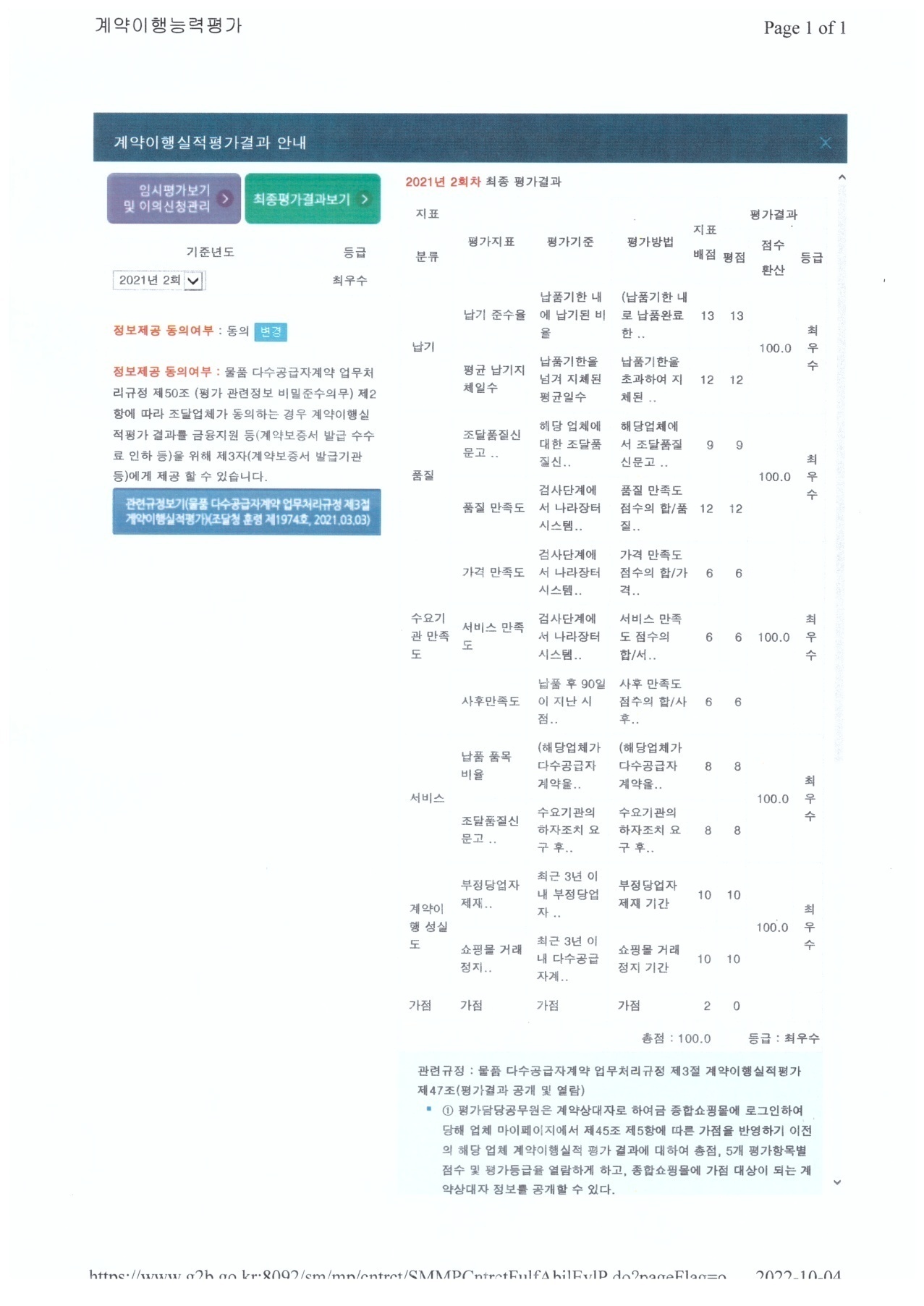 42
38
3
www.kdsound.kr
www.kdsound.kr
www.kdsound.kr
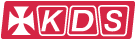 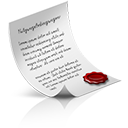 시 험 성 적 서
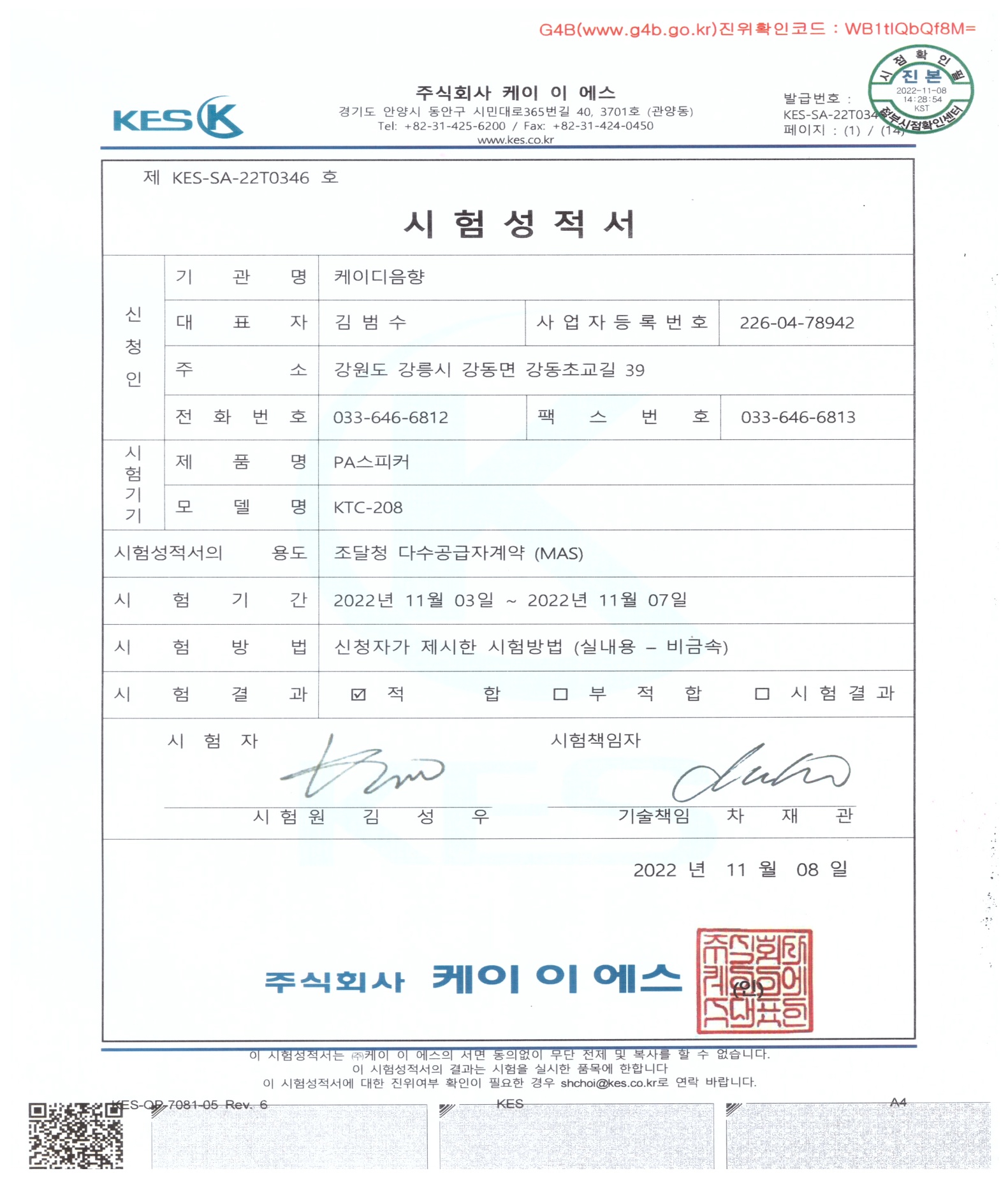 42
38
4
www.kdsound.kr
www.kdsound.kr
www.kdsound.kr
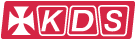 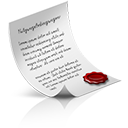 시 험 성 적 서
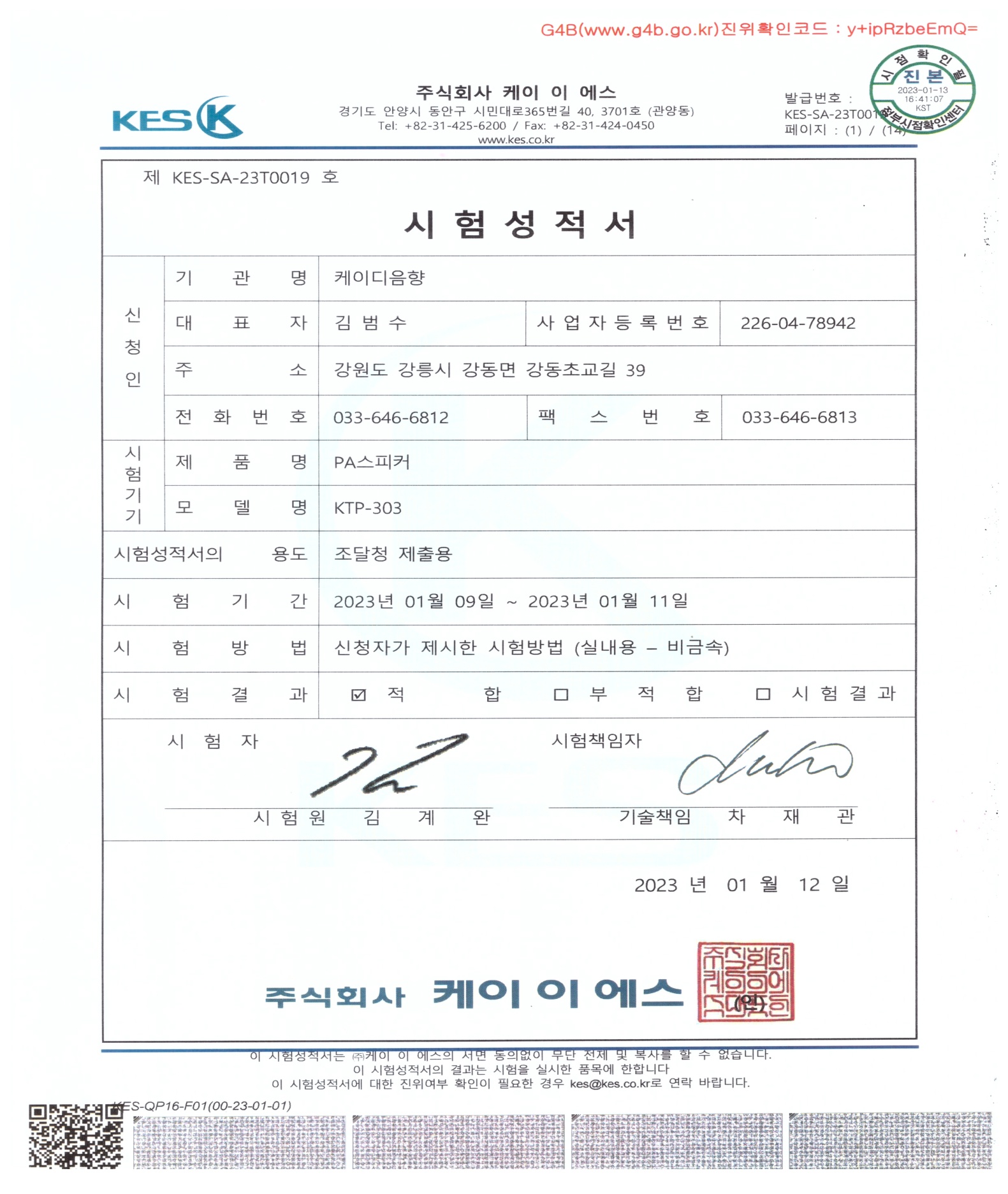 42
38
5
www.kdsound.kr
www.kdsound.kr
www.kdsound.kr
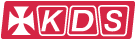 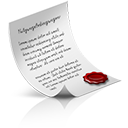 2020년 기술평가 우수기업인증서
42
38
6
www.kdsound.kr
www.kdsound.kr
www.kdsound.kr
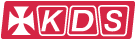 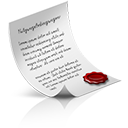 납품거래실적
42
38
7
www.kdsound.kr
www.kdsound.kr
www.kdsound.kr
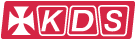 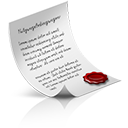 납품거래실적
42
38
8
www.kdsound.kr
www.kdsound.kr
www.kdsound.kr
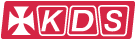 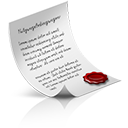 납품거래실적
42
38
9
www.kdsound.kr
www.kdsound.kr
www.kdsound.kr
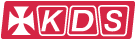 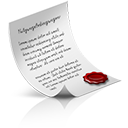 납품거래실적
42
38
10
www.kdsound.kr
www.kdsound.kr
www.kdsound.kr
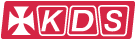 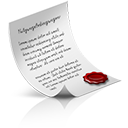 납품거래실적
42
38
11
www.kdsound.kr
www.kdsound.kr
www.kdsound.kr
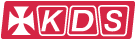 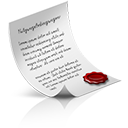 납품거래실적
42
38
12
www.kdsound.kr
www.kdsound.kr
www.kdsound.kr
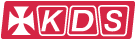 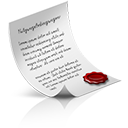 납품거래실적
42
38
13
www.kdsound.kr
www.kdsound.kr
www.kdsound.kr
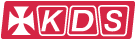 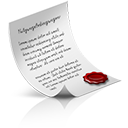 납품거래실적
42
38
14
www.kdsound.kr
www.kdsound.kr
www.kdsound.kr
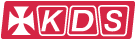 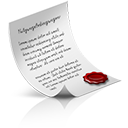 통신공사실적
42
38
15
www.kdsound.kr
www.kdsound.kr
www.kdsound.kr